200 kV gun CST microwave studio simulationsShield modifications
Gabriel Palacios
gabrielp@jlab.org07/11/18
Summary
Solidworks
Geometry modifications: 4 new shield proposals.
Shields 1 and 2 have decreasing height
Shields 3 and 4 have decreasing radius
CST
Details of simulation 
Electric field  and potential plots and false color images
Additional slides
Solidworks geometry modifications: No shield
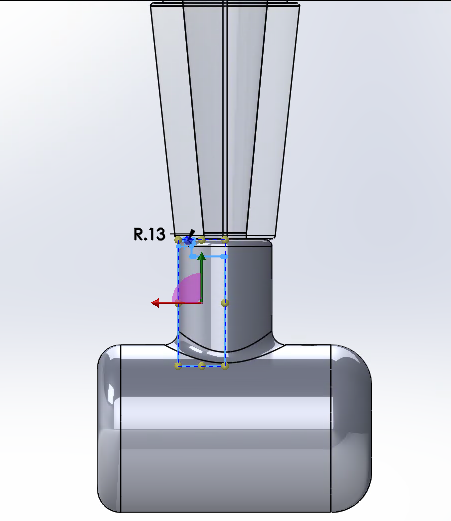 Solidworks geometry modifications: Original
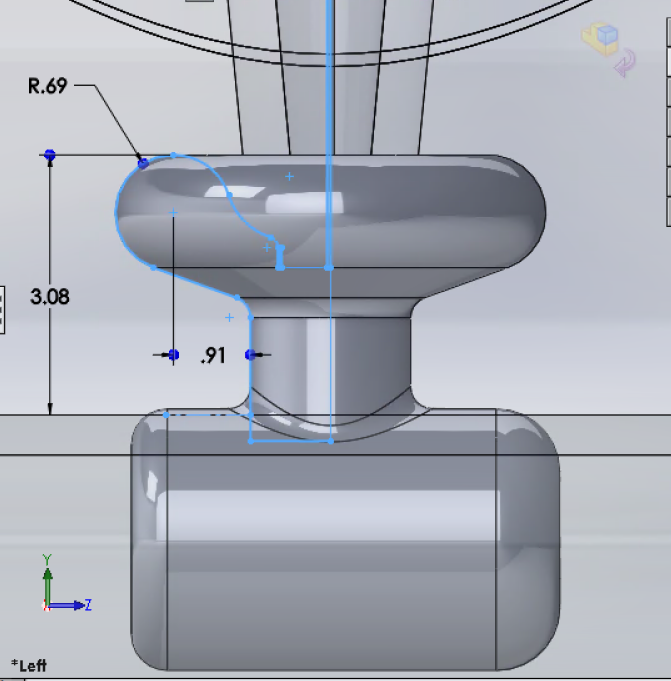 Solidworks geometry modifications: Shield 1
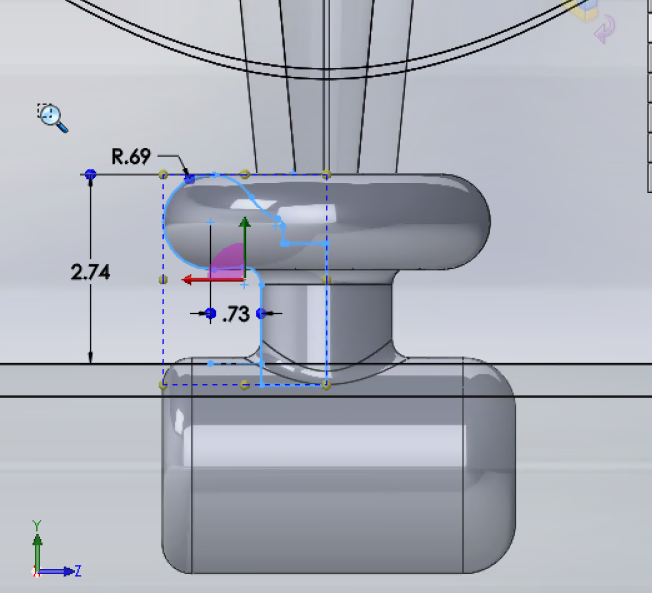 Solidworks geometry modifications: Shield 2
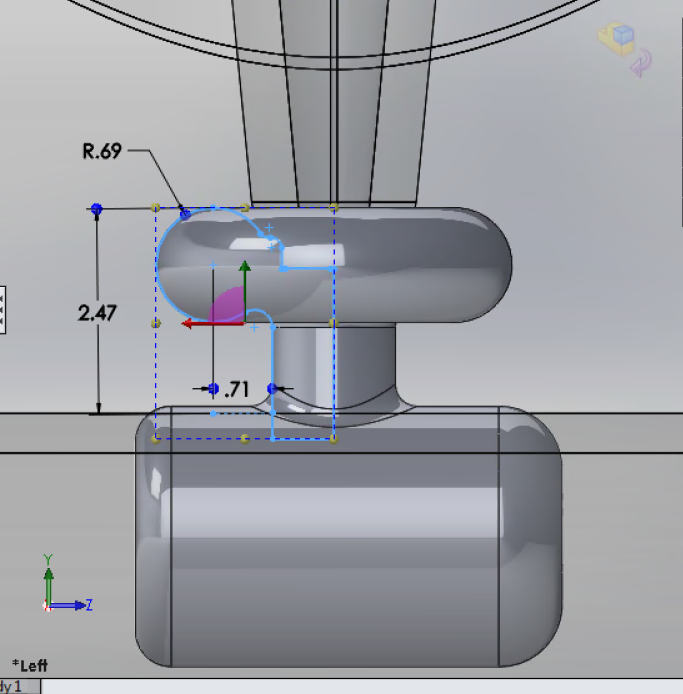 Solidworks geometry modifications: Shield 3
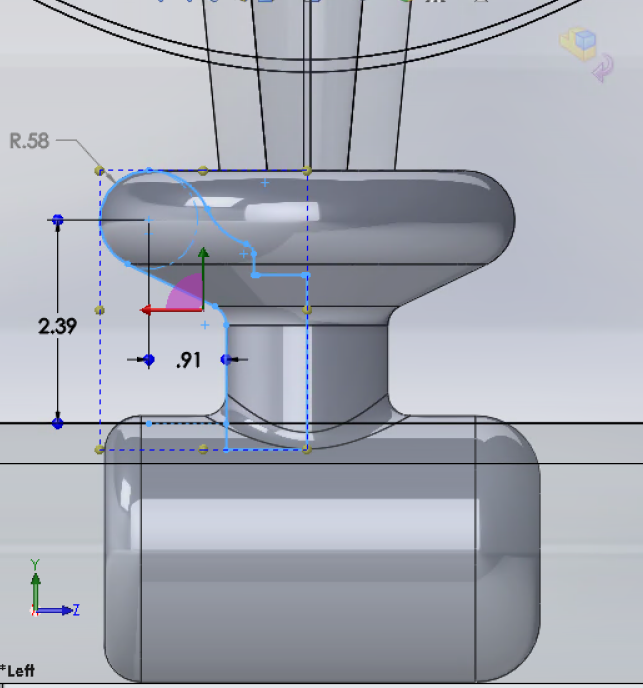 Solidworks geometry modifications: Shield 4
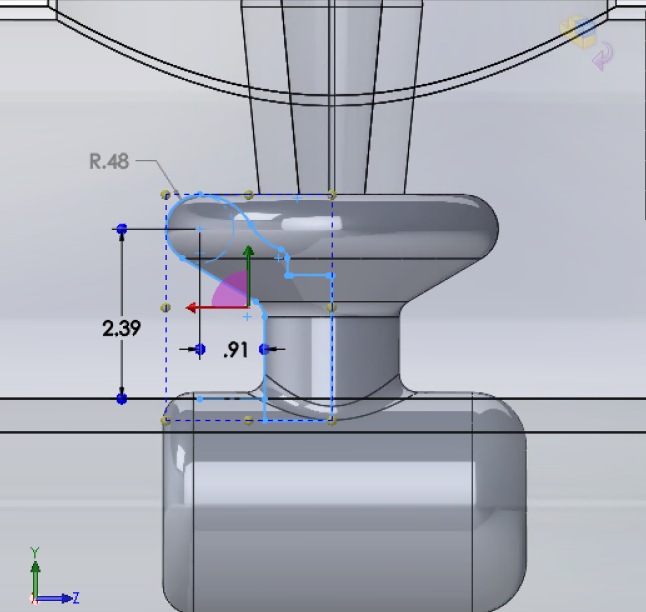 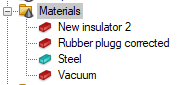 CST materials: PEC
Steel for all metal components with Perfect electric conductor (PEC). Since this is a preset we don’t need to define anything. Also, Thermal, Mechanical and Density properties are not included in the calculation.
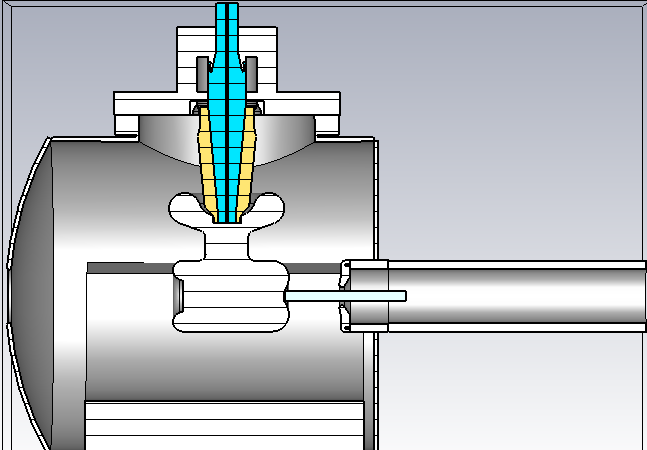 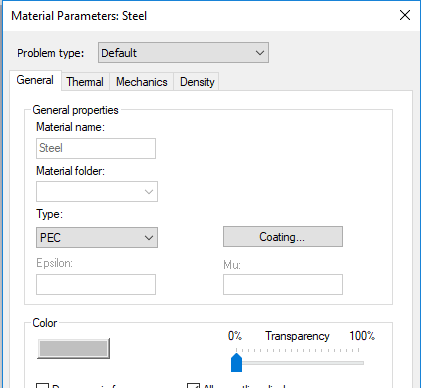 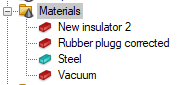 CST materials: Insulator
For black alumina I used the same parameters as in COMSOL. 
ε=8.4  
σ=2E-12 [S/m]
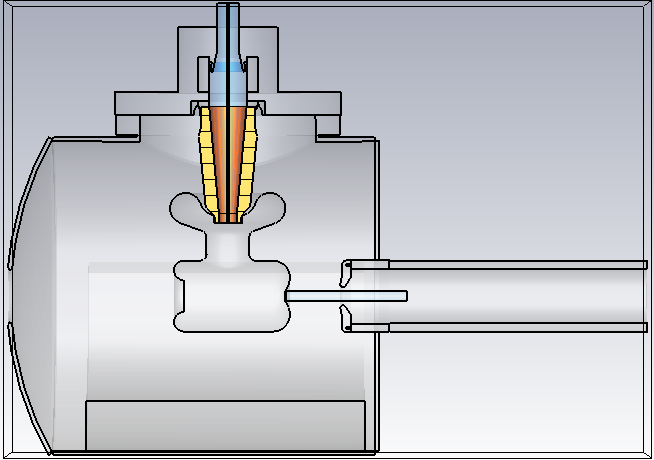 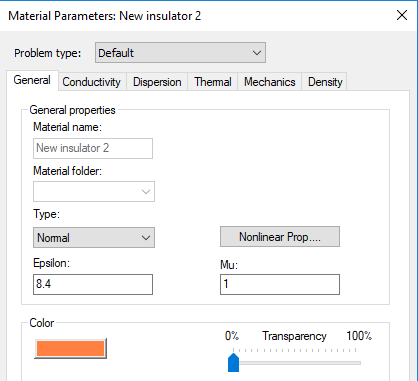 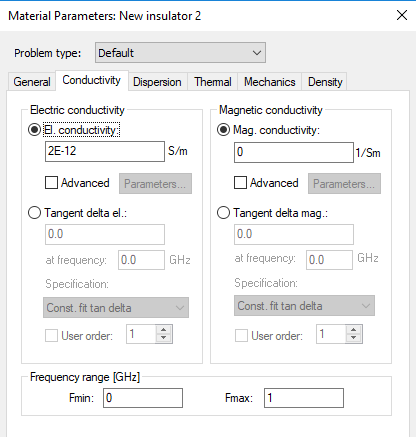 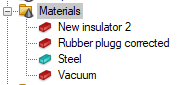 CST materials: Insulator
For rubber I used the same parameters as in COMSOL. 
ε=2.37  
σ=1E-14 [S/m]
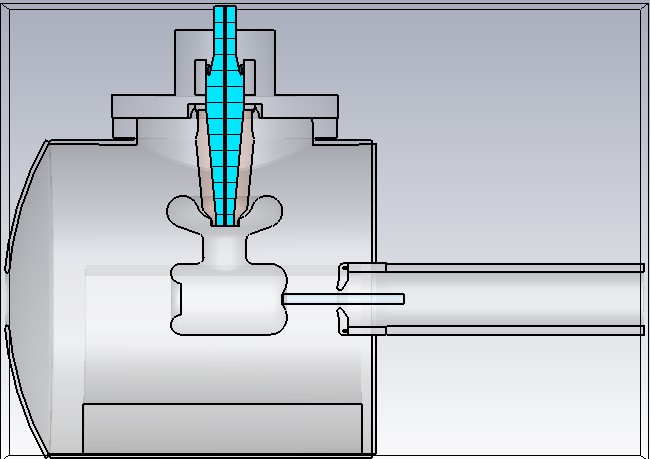 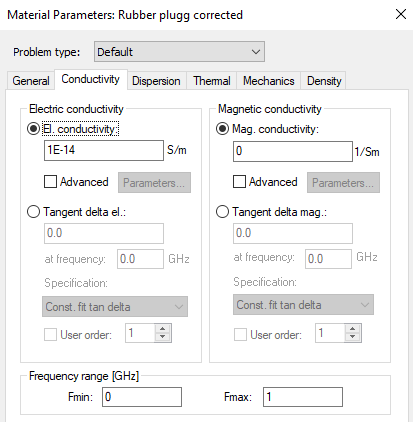 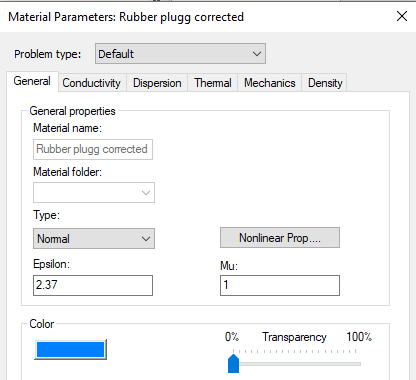 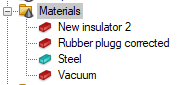 CST materials: vacuum
For vacuum cylinder and surroundings. 
ε=1.0  
σ=0 [S/m]
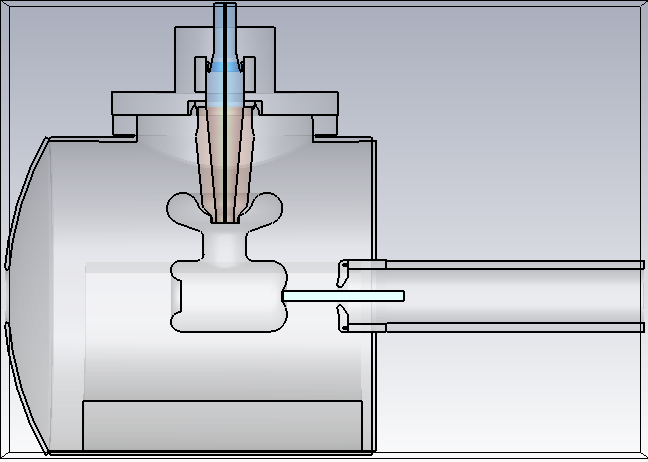 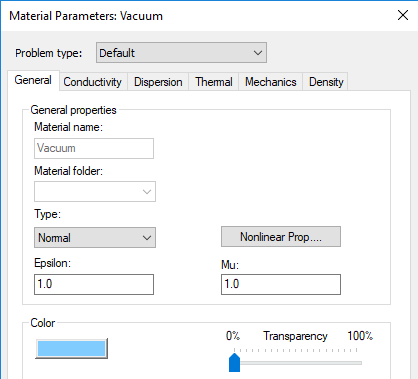 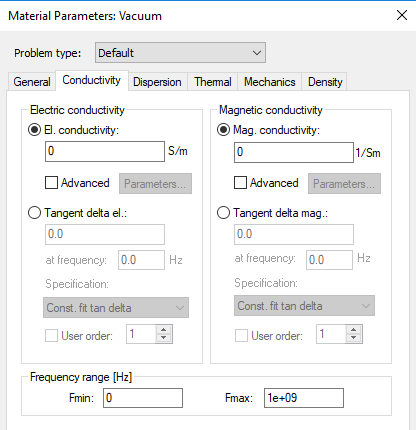 CST mesh:
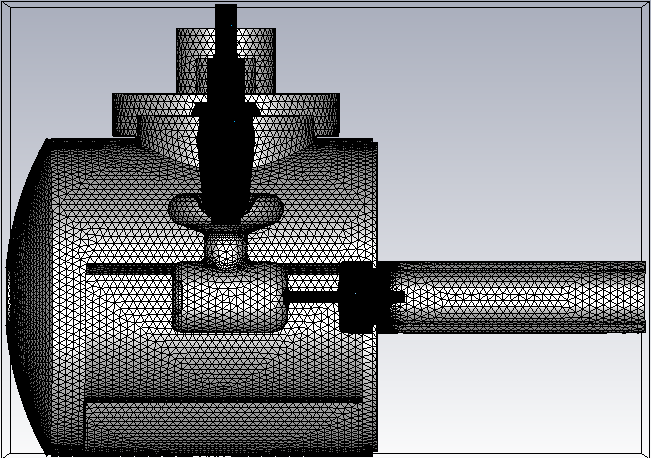 The mesh was separated into (maybe too many) pieces. :P
The important part is, I only set some individual parts that require fine detail and left the rest to be auto-meshed.
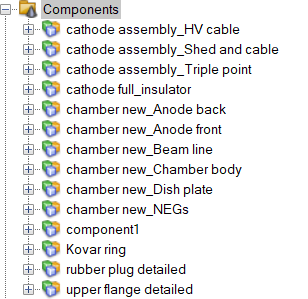 CST simulation: Potential
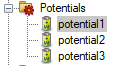 Chamber, upper flange, Kovar ring, anode and beam-pipe at 0 V.
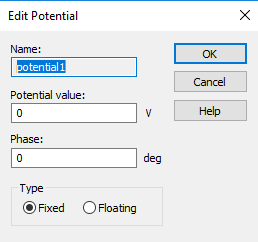 CST simulation: Potential
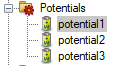 Cathode electrode (including Pierce geometry), shield and high voltage cable at -200 kV.
CST simulation: Solver
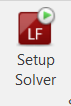 Used the Low frequency as suggested by Fay. 
Did not use the adaptive mesh refinement this time.
CST results:
The results  for electric field magnitude and potential plotted  and also presented as false color. Also produced 2D and 3D field maps for the cathode-anode gap.
Cathode-anode gap:
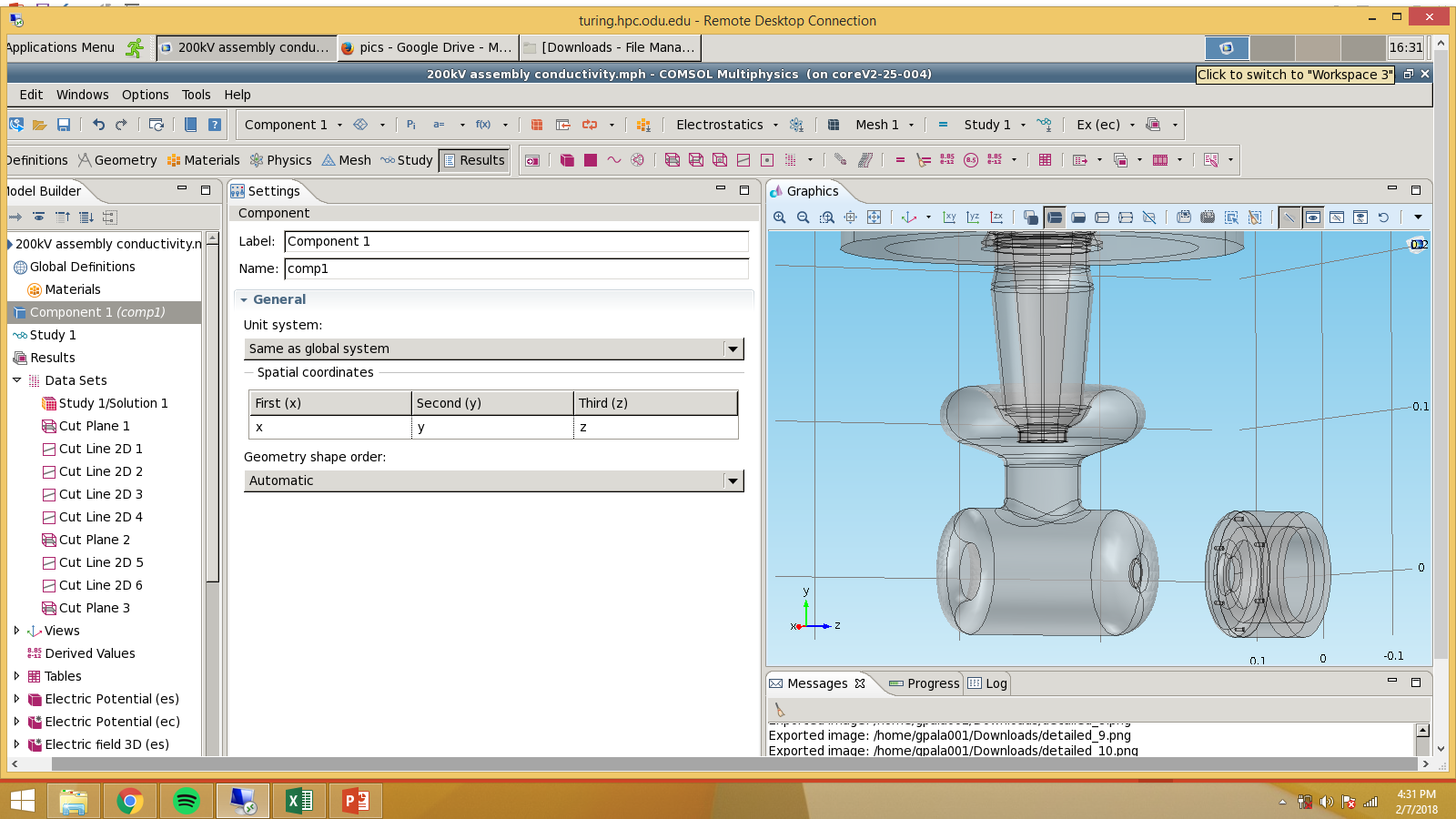 The data for the following plots was taken along the cathode anode gap as a function of the height (on the photocathode surface) varying from -6mm to 6mm.
No shield vs Original vs Shield 1 vs Shield 2: Transversal electric field
As the Shield height is reduced, the max value in the middle region of the cathode-anode gap is reduced by 7% from 0.27 MV/m to 0.25 MV/m. The min value decreases in 50% from 0.08 MV/m to 0.04 MV/m. This min value is achieved by going upwards on the photocathode surface.
CST results: Transverse electric field – No shield
The gray data set is the whole field map. The different colors show how the transverse electric field changes as a function of height on the photocathode in the interval -6mm<y<6mm
119% difference between 0.21 and -0.04
CST results: Transverse electric field – original shield
The gray data set is the whole field map. The different colors show how the transverse electric field changes as a function of height on the photocathode in the interval -6mm<y<6mm
70% difference between 0.27 and 0.08
CST results: Transverse electric field – Shield 1
The gray data set is the whole field map. The different colors show how the transverse electric field changes as a function of height on the photocathode in the interval -6mm<y<6mm
74% difference between 0.27 and 0.07
CST results: Transverse electric field – Shield 2
The gray data set is the whole field map. The different colors show how the transverse electric field changes as a function of height on the photocathode in the interval -6mm<y<6mm
84% difference between 0.25 and 0.04
No shield vs Original vs Shield 3 vs Shield 4 : Transversal electric field
As the Shield radius is reduced, the max value in the middle region of the cathode-anode gap is also reduced around 4% from 0.27 MV/m to 0.26 MV/m. The min value decreases in 37.5% from 0.08 MV/m to 0.05 MV/m. This min value is again achieved by going upwards on the photocathode surface.
CST results: Transverse electric field – No shield
The gray data set is the whole field map. The different colors show how the transverse electric field changes as a function of height on the photocathode in the interval -6mm<y<6mm
119% difference between 0.21 and -0.04
CST results: Transverse electric field – original shield
The gray data set is the whole field map. The different colors show how the transverse electric field changes as a function of height on the photocathode in the interval -6mm<y<6mm
70% difference between 0.27 and 0.08
CST results: Transverse electric field – Shield 3
The gray data set is the whole field map. The different colors show how the transverse electric field changes as a function of height on the photocathode in the interval -6mm<y<6mm
77% difference between 0.26 and 0.06
CST results: Transverse electric field – Shield 4
The gray data set is the whole field map. The different colors show how the transverse electric field changes as a function of height on the photocathode in the interval -6mm<y<6mm
78% difference between 0.26 and 0.05
CST results: Transverse electric field – No shield vs Original vs all shields (1,2,3 & 4) at C-a gap center line
All the data sets correspond to the center line in the cathode-anode gap. Different colors represent different shields.
~12% difference between 0.17 and 0.15
~53% difference between 0.17 and 0.08
CST results: Transverse electric field – No shield vs Original vs all shields (1,2,3 & 4) at insulator interface
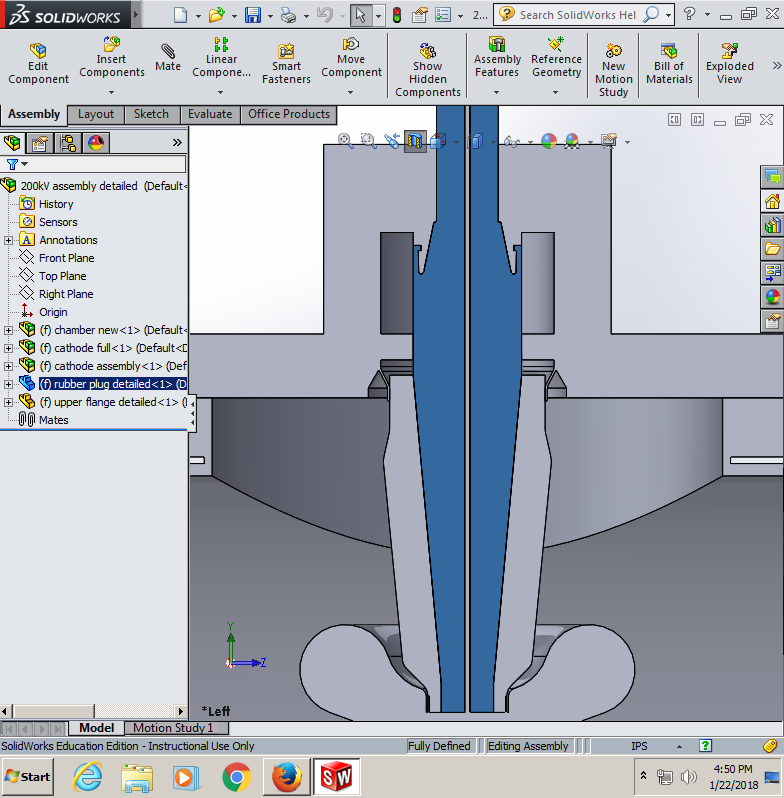 The potential and electric fields along the rubber plug – ceramic insulator interface was obtained (as shown in the image as a red dotted line), plotted as a function of the height (y-coordinate).
CST results: Transverse electric field – No shield vs Original vs all shields (1,2,3 & 4) at insulator interface
Different colors represent different shields.
38% difference between 0.8 and 1.3
65% difference between 0.8 and 2.3
CST results: Transverse electric field – No shield vs Original vs shields 1&2 at insulator interface
Different colors represent different shields.
38% difference between 0.8 and 1.3
38% difference between 0.8 and 1.3
CST results: Transverse electric field – No shield vs Original vs shields 3&4 at insulator interface
Different colors represent different shields.
11% difference between 0.8 and 0.9
65% difference between 0.8 and 2.3
CST results: Longitudinal electric field – No shield vs Original vs all shields (1,2,3 & 4) at insulator interface
Different colors represent different shields.
WT?
CST results: Longitudinal electric field – No shield vs Original vs shields 1&2 at insulator interface
Different colors represent different shields.
WT?
CST results: Longitudinal electric field – No shield vs Original vs shields 3&4 at insulator interface
Different colors represent different shields.
WT?
CST results: Potential – No shield vs Original vs all shields (1,2,3 & 4) at insulator interface
Different colors represent different shields.
20% difference between 123 and 153
CST results: Potential – No shield vs Original vs shields 1&2 at insulator interface
Different colors represent different shields.
9% difference between 139 and 153
CST results: Potential – No shield vs Original vs shields 3&4 at insulator interface
Different colors represent different shields.
2% difference between 149 and 153
No shield vs Original vs all Shields (1,2,3 & 4): Longitudinal electric field at c-a gap
You can notice the variation on the longitudinal electric field in the cathode-anode gap is minimal, due to a change of radius or a change in the shield height. The largest difference is around the z= 0.075 m, and its of ~3%. Similarly around z=0.12 m.
CST results: Longitudinal electric field – No shield
The gray data set is the whole field map. The different colors show how the longitudinal electric field changes as a function of height on the photocathode in the interval -6mm<y<6mm
CST results: Longitudinal electric field – original shield
The gray data set is the whole field map. The different colors show how the longitudinal electric field changes as a function of height on the photocathode in the interval -6mm<y<6mm
CST results: Longitudinal electric field – Shield 1
The gray data set is the whole field map. The different colors show how the longitudinal electric field changes as a function of height on the photocathode in the interval -6mm<y<6mm
CST results: Longitudinal electric field – Shield 2
The gray data set is the whole field map. The different colors show how the longitudinal electric field changes as a function of height on the photocathode in the interval -6mm<y<6mm
CST results: Longitudinal electric field – Shield 3
The gray data set is the whole field map. The different colors show how the longitudinal electric field changes as a function of height on the photocathode in the interval -6mm<y<6mm
CST results: Longitudinal electric field – Shield 4
The gray data set is the whole field map. The different colors show how the longitudinal electric field changes as a function of height on the photocathode in the interval -6mm<y<6mm
False color
Electric field norm: No shield vs Original vs shields 1&2
CST results: Electric field norm– No shield
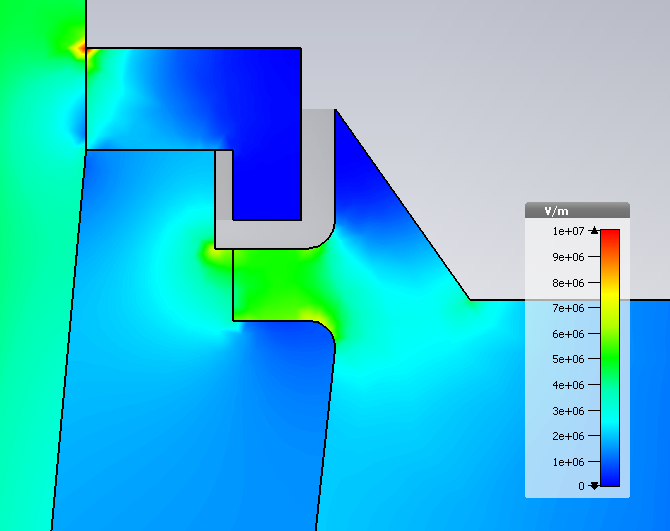 Triple points:
Upper flange:5MV/m
29MV/m at cusp
Triple points:
Cathode: 3.6MV/m
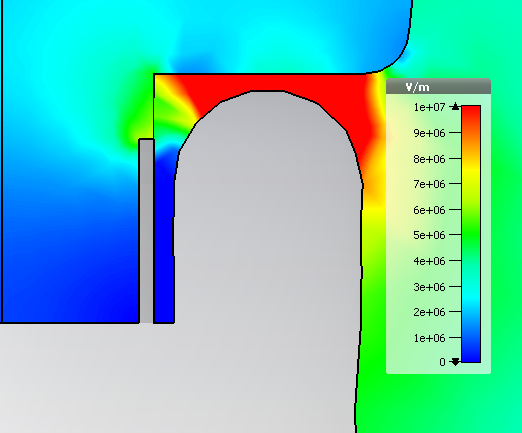 6.5MV/m
7.9MV/m
4.87 MV/m
CST results: Electric field norm– original shield
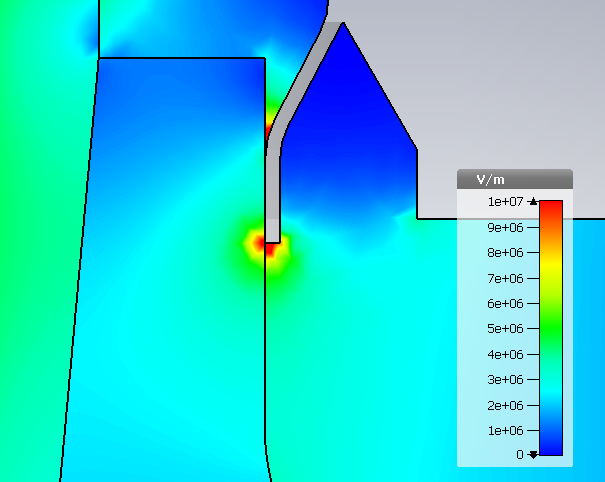 Triple points:
Upper flange:10MV/m
7.2MV/m
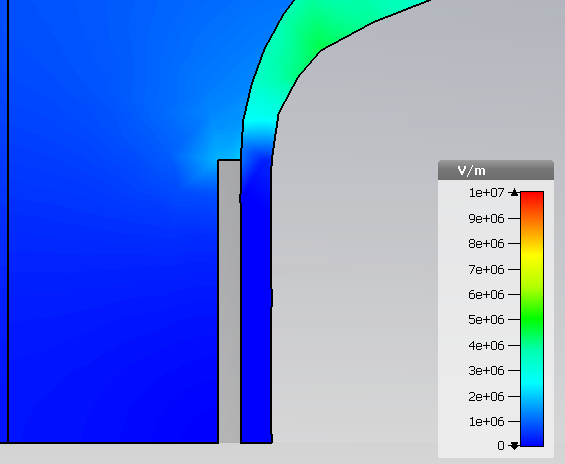 Triple points:
Cathode: 0.6MV/m
5.6MV/m
7.9MV/m
4.85 MV/m
CST results: Electric field norm– Shield 1
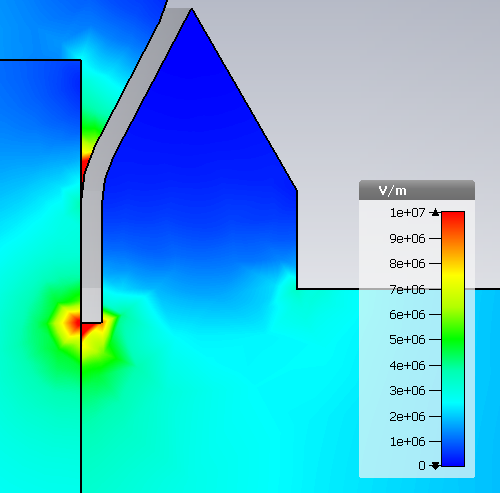 Triple points:
Upper flange:10MV/m
7.1MV/m
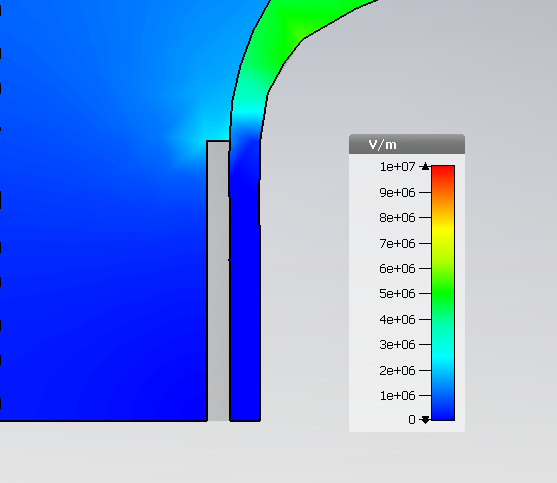 Triple points:
Cathode: 0.7MV/m
5.7MV/m
7.9MV/m
4.83 MV/m
CST results: Electric field norm– Shield 2
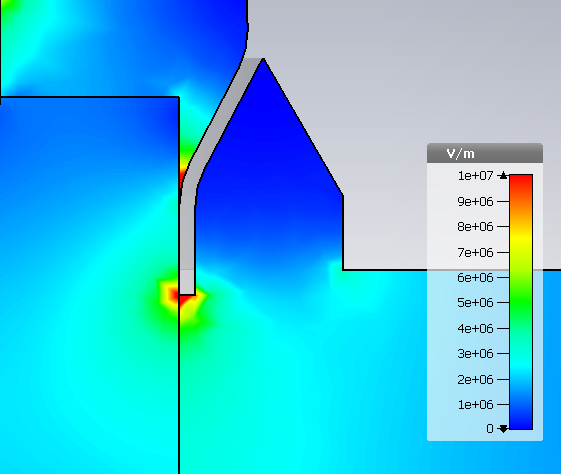 Triple points:
Upper flange:13MV/m
6.9MV/m
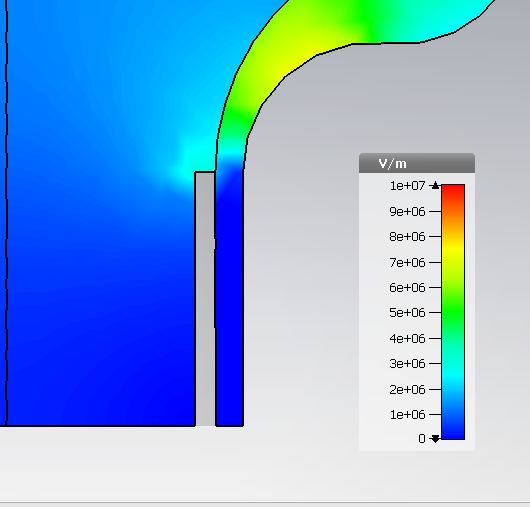 Triple points:
Cathode: 0.9MV/m
6.1MV/m
8.0MV/m
4.85 MV/m
Electric field norm: No shield vs Original vs shields 3&4
CST results: Electric field norm– No shield
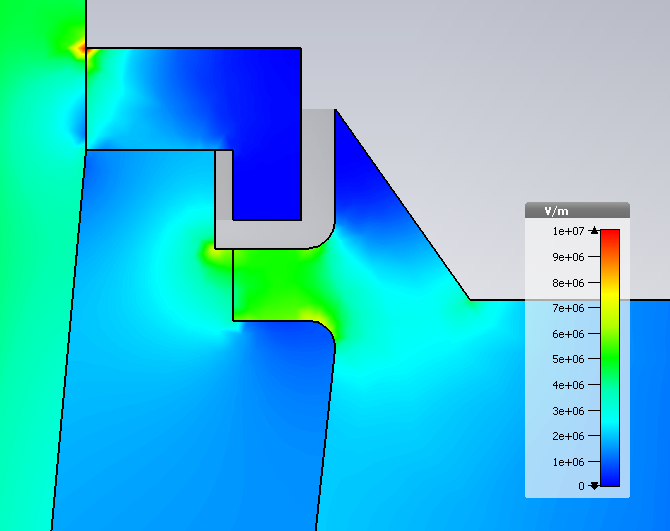 Triple points:
Upper flange:5MV/m
29MV/m at cusp
Triple points:
Cathode: 3.6MV/m
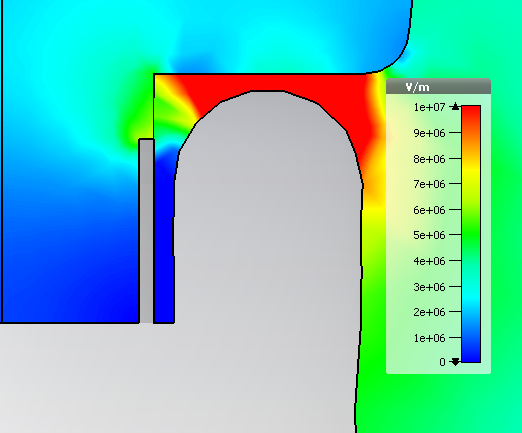 6.5MV/m
7.9MV/m
4.87 MV/m
CST results: Electric field norm– original shield
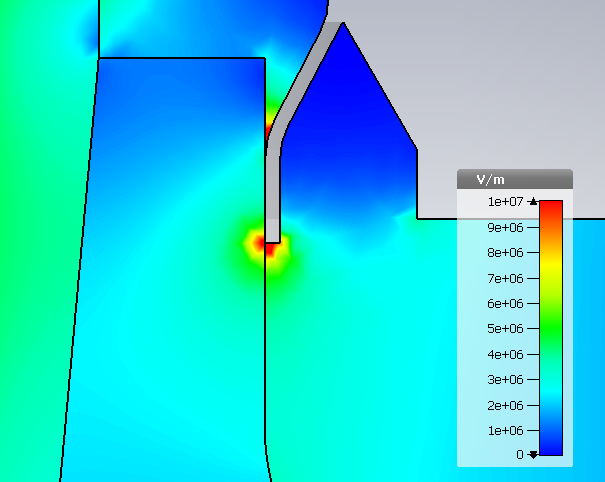 Triple points:
Upper flange:10MV/m
7.2MV/m
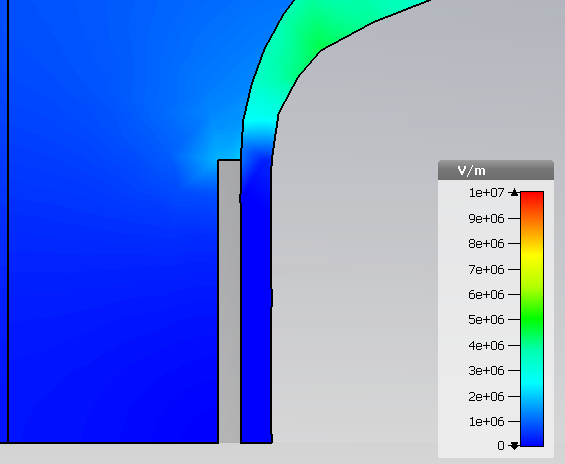 Triple points:
Cathode: 0.6MV/m
5.6MV/m
7.9MV/m
4.85 MV/m
CST results: Electric field norm– Shield 3
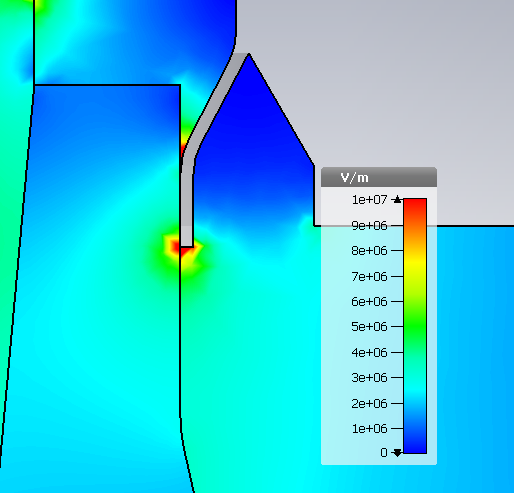 Triple points:
Upper flange:12MV/m
7.5MV/m
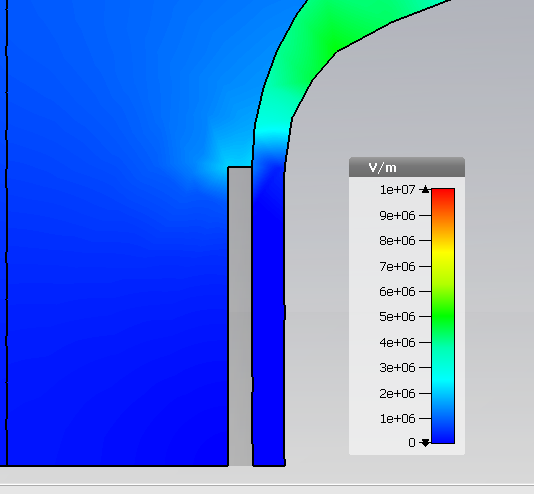 Triple points:
Cathode: 0.6MV/m
5.7MV/m
7.8MV/m
4.86 MV/m
CST results: Electric field norm– Shield 4
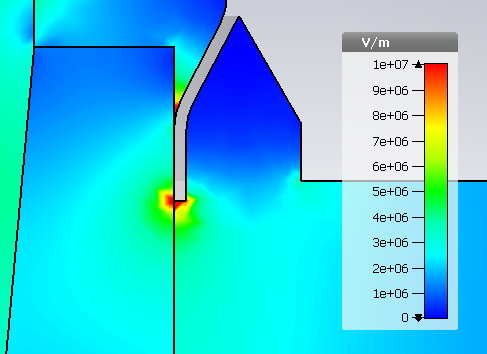 Triple points:
Upper flange:12MV/m
8.3MV/m
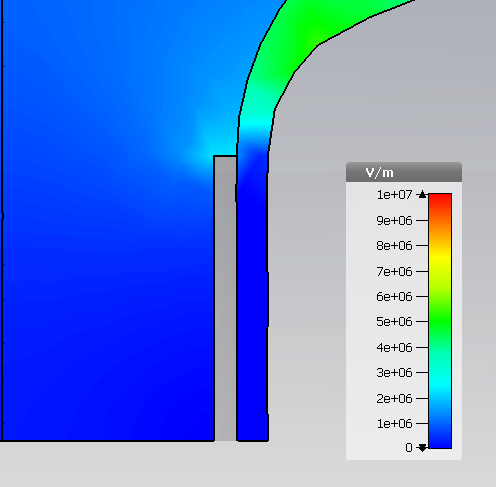 Triple points:
Cathode: 0.7MV/m
5.8MV/m
7.9MV/m
4.85 MV/m
Electric field norm: No shield vs Original vs shields 1 vs shields 2
On the metallic surface
Pics are sadly not to scale, in all of them the cathode size is the same.
CST results: Electric field norm– No shield
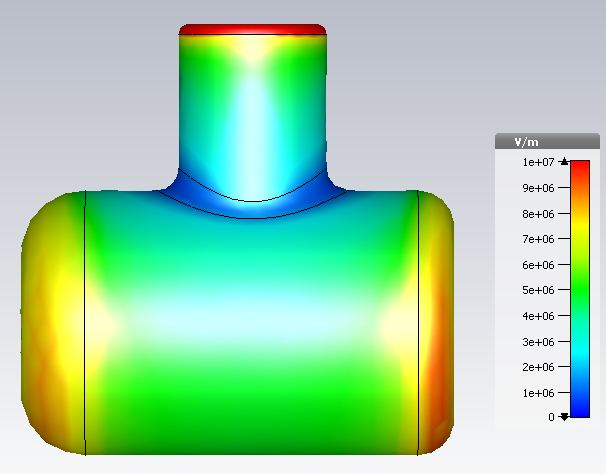 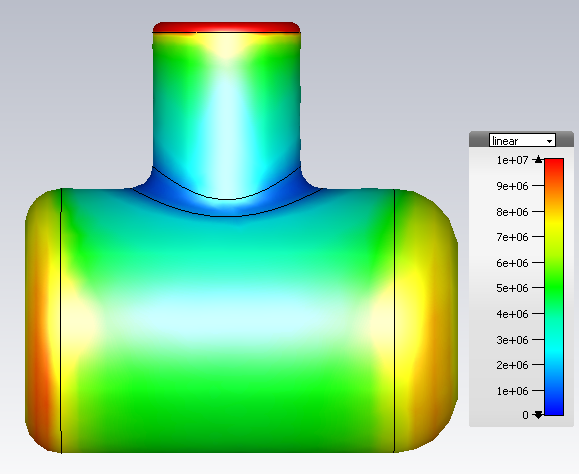 CST results: Electric field norm– Original
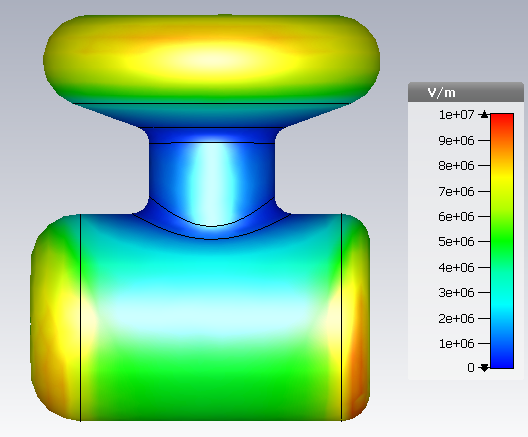 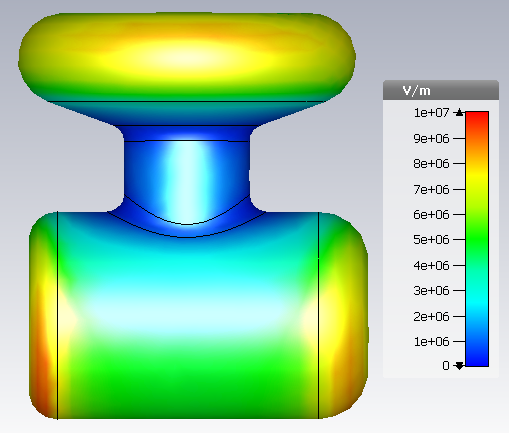 CST results: Electric field norm– Shield 1
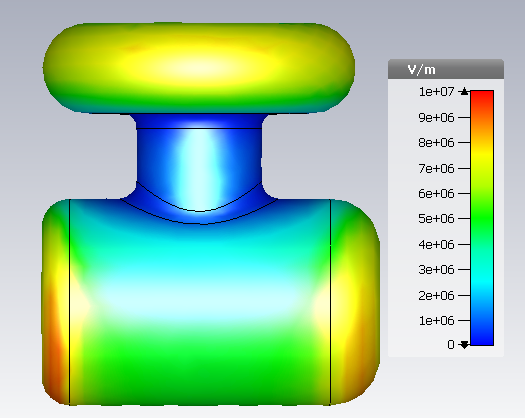 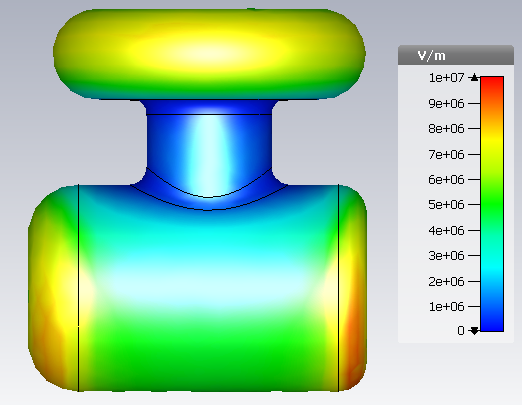 CST results: Electric field norm– Shield 2
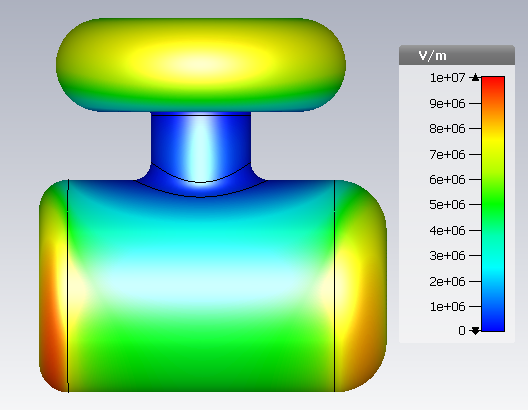 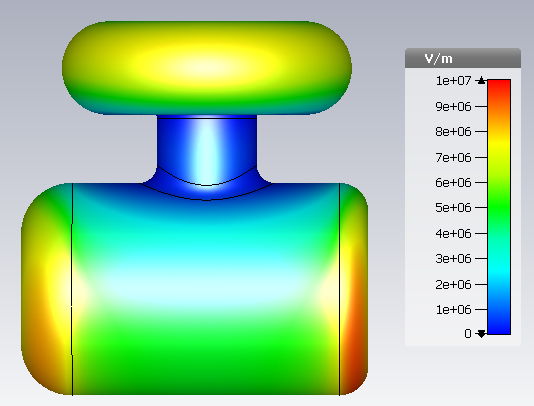 Electric field norm: No shield vs Original vs shields 1 vs shields 2
On the metallic surface
Pics are sadly not to scale, in all of them the cathode size is the same.
CST results: Electric field norm– No shield
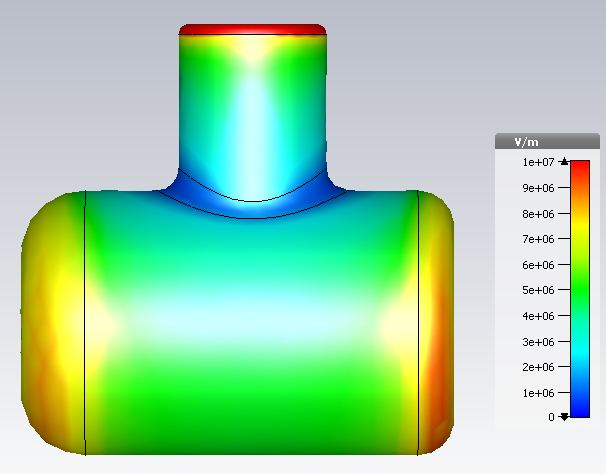 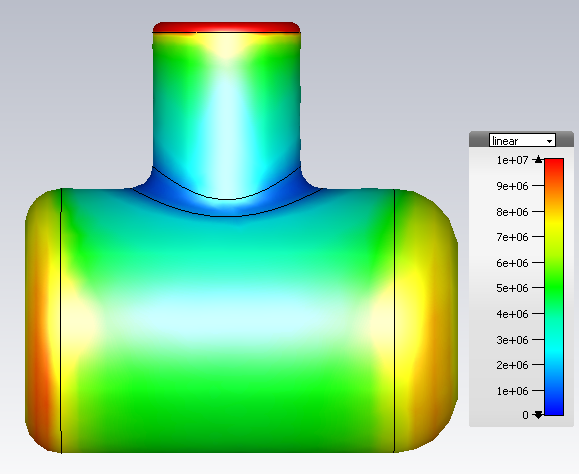 CST results: Electric field norm– Original
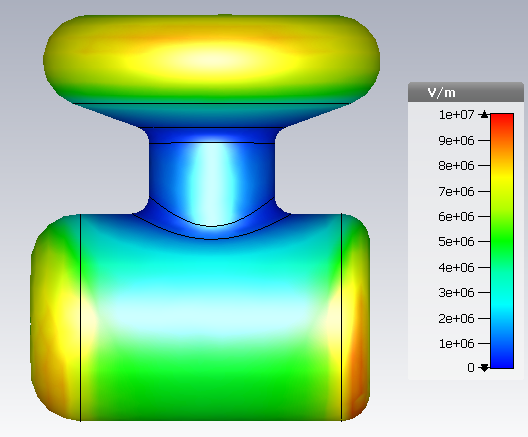 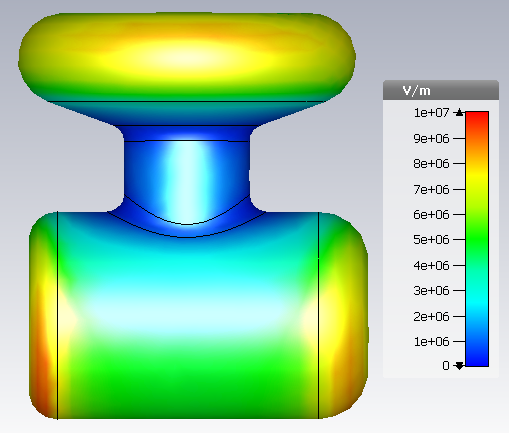 CST results: Electric field norm– Shield 3
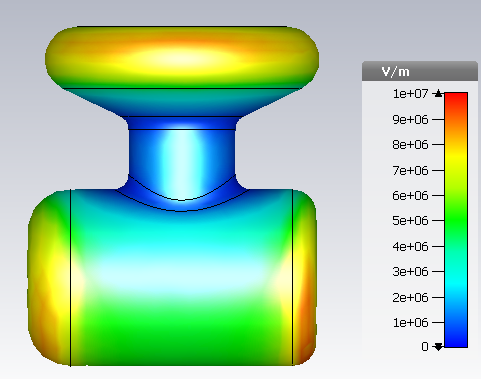 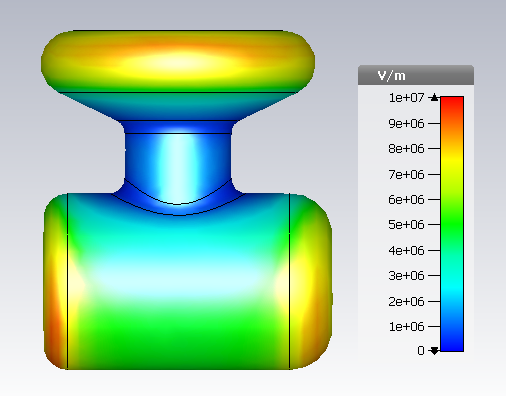 CST results: Electric field norm– Shield 4
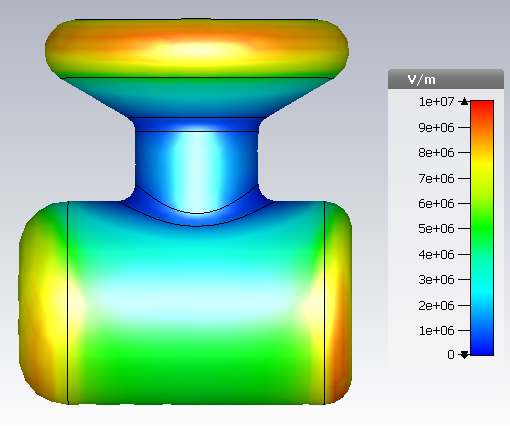 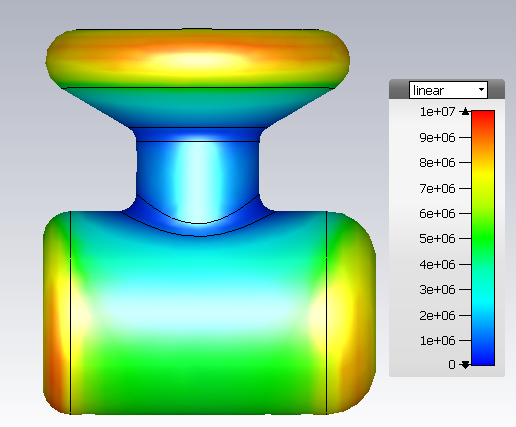 Preliminary conclusions
Cathode anode gap
Transverse electric field
Original vs shield 1 & 2
Benefit if height is reduced and we produce beam from the top of the photocathode.
Original vs shield 3 & 4
Benefit if radius is reduced and we produce beam from the top of the photocathode.
Original vs shield 1,2, 3 & 4
If beam is produced at the center of the photocathode, I would pick Shields 2 or 4.
Longitudinal electric field
The changing of the shields has a small impact only.
Insulator-rubber plug interface
The transverse electric field gets worst for shield 2. The rest remain close. 
Longitudinal electric field has a discontinuity that must be revised.
Preliminary conclusions
Cathode contour
Electric field norm
Original vs shield 1 & 2
The cusp field reduces, at cost of the fields on the Pierce geometry contour and the triple point which reaches ~ 1MV/m .
Original vs shield 3 & 4
The radius change increases the field at its cusp to ~8 MV/m with some impact on the Pierce geometry.
All
Upper flange triple point appears and remains at ~12 MV/m
Preliminary conclusions
In short:
Height reduction = 
Smaller vertical “kick” at cathode-anode gap
Worst transversal field at the insulator-rubber plug interface
Smaller field at the cusp
Worst field at triple point
Cusp radius reduction = 
Smaller vertical “kick” at cathode-anode gap
Slightly worst transversal field at the insulator-rubber plug interface
Worst field at the cusp
Slightly Worst field at triple point
Future steps
Mix between smaller radius and smaller height prototype.
Maybe correct Shield 2 since it’s a bit slimmer.
Fin.
Additional slides
Potentials false color
Transverse field false color
Longitudinal field false color
Potential: Original vs Shield 1 vs Shield 2
CST results: Potential – No shield
CST results: Potential – original shield
CST results: Potential – Shield 1
CST results: Potential – Shield 2
Potential: Original vs Shield 3 vs Shield 4
CST results: Potential – No shield
CST results: Potential – original shield
CST results: Potential – Shield 3
CST results: Potential – Shield 4
Transverse electric field: No shield
CST results: Transverse electric field – original shield
CST results: Transverse electric field – Shield 1
CST results: Transverse electric field – Shield 2
Transverse electric field: Original vs Shield 3 vs Shield 4
Transverse electric field: No shield
CST results: Transverse electric field – original shield
CST results: Transverse electric field – Shield 3
CST results: Transverse electric field – Shield 4
Longitudinal electric field: Original vs Shield 1 vs Shield 2
CST results: Longitudinal electric field – No shield
CST results: Longitudinal electric field – original shield
CST results: Longitudinal electric field – Shield 1
CST results: Longitudinal electric field – Shield 2
Longitudinal electric field: Original vs Shield 3 vs Shield 4
CST results: Longitudinal electric field – No shield
CST results: Longitudinal electric field – original shield
CST results: Longitudinal electric field – Shield 3
CST results: Longitudinal electric field – Shield 4
CST frame of reference:
y
x
z
X goes into the page.
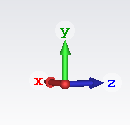